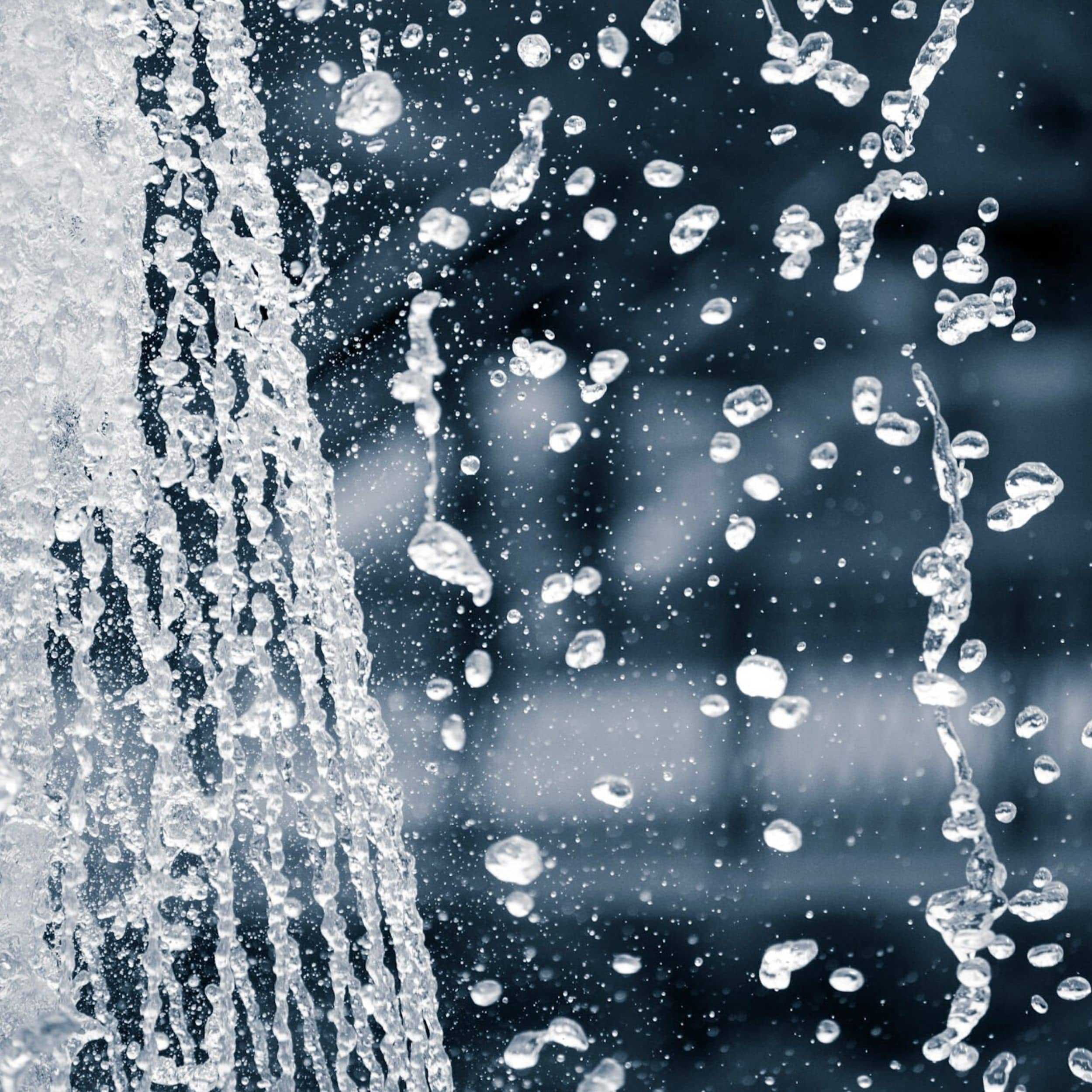 I numeri della crisi delle lavanderie industriali operanti nel settore turistico
Dati dell’Osservatorio Assosistema Confindustria
(13 ottobre 2020)
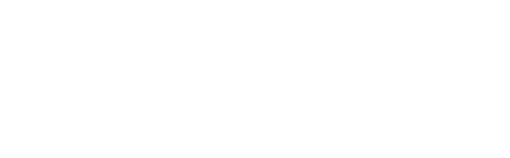 Attività – Mercato AlberghiMedie mensili dell’attività 2020 rispetto allo stesso mese dell’anno precedente
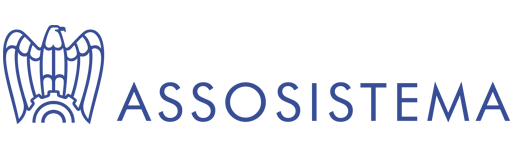 Attività – Mercato RistorazioneMedie mensili dell’attività 2020 rispetto allo stesso mese dell’anno precedente
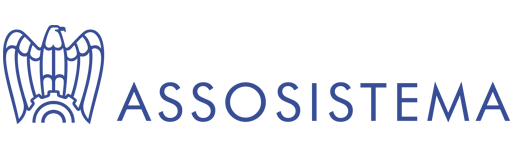 Attività – Focus «Grandi Città» servizi tessili alberghieriMedie mensili dell’attività 2020 rispetto allo stesso mese dell’anno precedente
MILANO                   VENEZIA                  FIRENZE                    NAPOLI                    ROMA
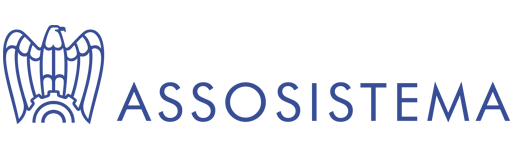